Urban/rural differences in preferences for EQ-5D-5L health states:  A study of a multi-ethnic region in China
Meixia Liao1 · Nan Luo1 · Kim Rand2 · Zhihao Yang3
1 National University of Singapore, Singapore; 2 Akershus University Hospital, Norway; 3 Guizhou Medical University, China
Objectives
Results
Table 1. Comparison of mean health state values between rural and urban participants.
Table 2. The modelling results using linear random-effect models (N=597).
Fig. 1  Observed mean values for 30 health states and predicted values for all 3125 health states by 20-parameter linear random-effect models.
To compare health preferences for EQ-5D-5L health states between urban and rural populations in China.
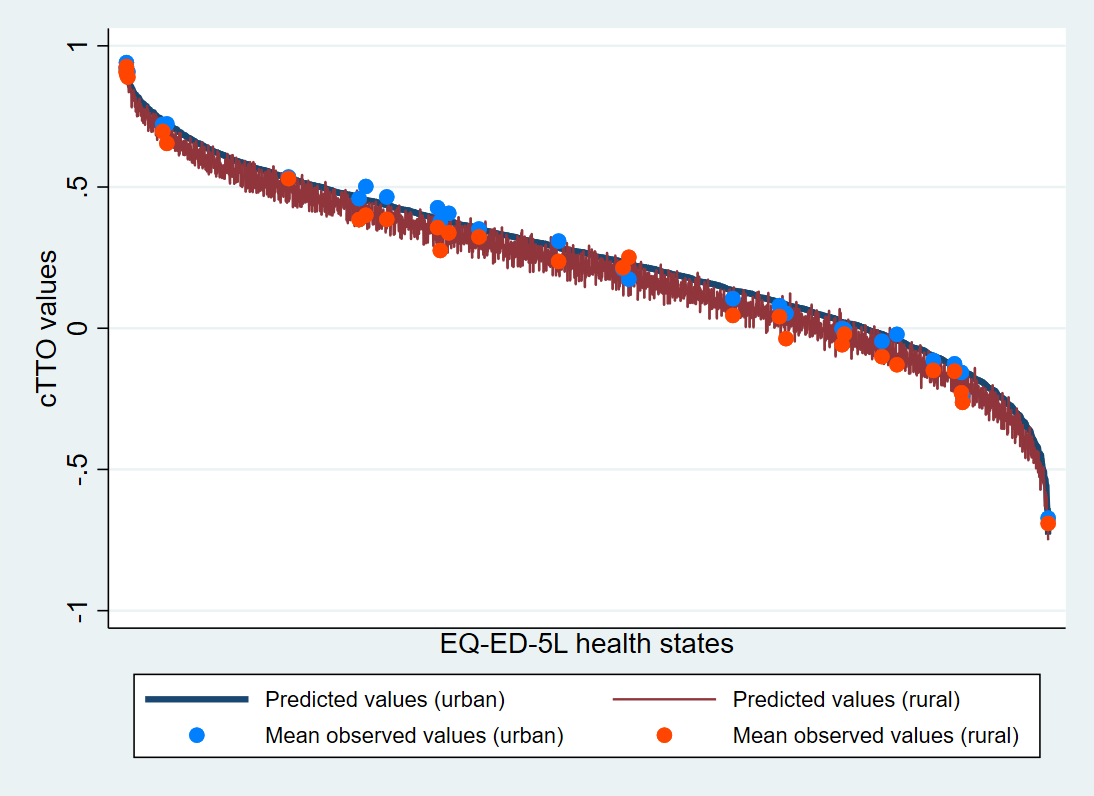 Methods
This study used pooled secondary data from two EQ-VT studies (N=597). Participants were recruited from Guizhou Province, China using quota sampling in terms of age, sex, education and residency (urban vs rural). Each participant was interviewed face-to-face to value a set of 15 or 16 out of 30 EQ-5D-5L health states using time trade-off (TTO) methods including cTTO and other two variants.
Regression analysis was used to compare the health state preferences between urban and rural participants:
Univariate and multivariable linear regression analyses with adjustment of gender, education and ethnicity were used to examine the differences in mean values for individual health states and in the overall mean values between urban and rural participants. 
The effects of urban/rural on TTO values were examined using the standard, additive 20-parameter main effects model with 20 interaction terms differentiating urban and rural sub-sample. 
The modelling results using the data from urban and rural participants separately were compared.
The Model 1 suggests that urban/rural was significantly associated with health state values (β=0.038, p=0.049) (Table 2). 
The Model 2 indicated that rural participants put more weight on the pain/discomfort dimension than urban participants (Table 2). 
Predictions for the 3125 health states based on rural participants’ health preferences tended to be lower than those based on urban participants’ health preferences (Fig. 1).
Conclusion
There were small, yet significant, differences in EQ-5D-5L health states preferences between urban and rural populations in a multi-ethnic region in China. 
This finding is consistent with previous study showing a urban-rural gap in preferences for EQ-5D-3L health states [1]. 
It is necessary to use a representative population sample to generate a national value set. 
When we switch to online data collection using panel company, we should be mindful about the sample representativeness given that online sample always leaves out certain population groups. 
[1] Liu, G. G., Guan, H., Jin, X., Zhang, H., Vortherms, S. A., & Wu, H. (2022). Rural population’s preferences matter: a value set for the EQ-5D-3L health states for China’s rural population. Health and quality of life outcomes, 20(1), 1-12.
a Using univariate linear regression (urban residence as reference group).
b Using multivariable linear regression adjusted for gender, education and ethnicity (urban residence as reference group).
Bold values indicate statistically significant at an alpha level of 0.05.
Both univariate and multivariable linear regression analyses showed that rural participants tended to value health states lower than urban participants regardless of severity of health states (Table 1). 
The unadjusted and adjusted overall mean differences between the two groups were -0.041 (p<0.001) and -0.039 (p=0.002), respectively.
Bold values indicate statistically significant at an alpha level of 0.05.
The p-value for joint tests of the interaction terms is given in brackets.